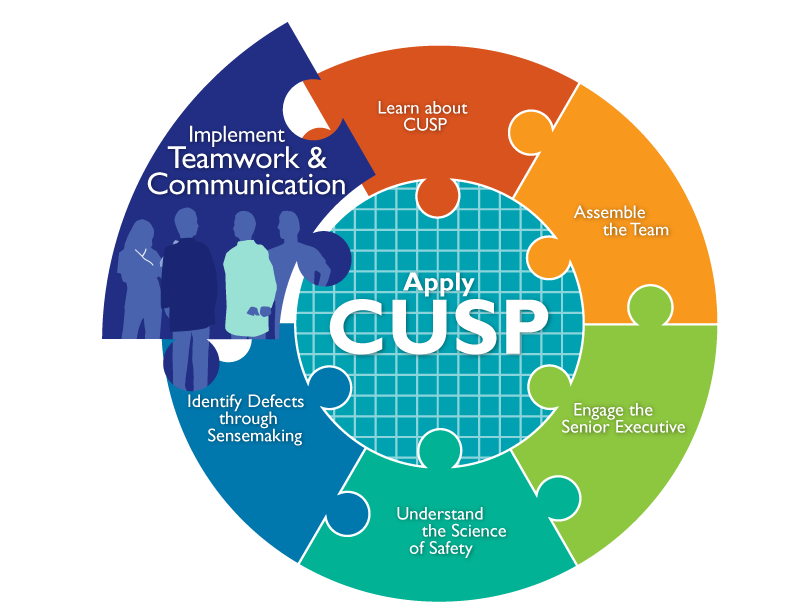 1
Learning Objectives
Identify and apply effective communication strategies from CUSP and TeamSTEPPS®
Describe the connection between communication and medical errors
Identify barriers to communication
Recognize the importance of effective communication
2
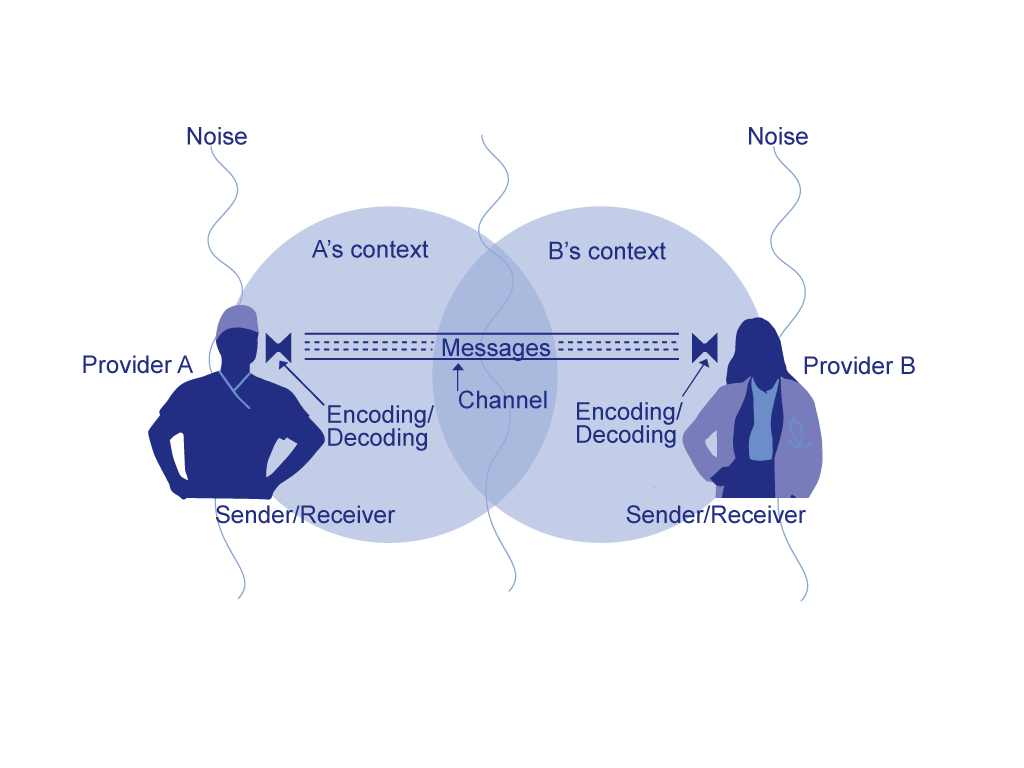 Basic Components and Process of Communication2
3
Four Key Components of Effective Communication1
Complete
Clear
Brief
Timely
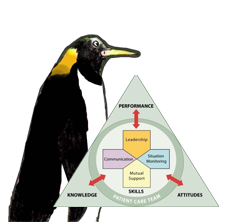 4
As seen in TeamSTEPPS®
Elements That Affect Communication and Information Exchange
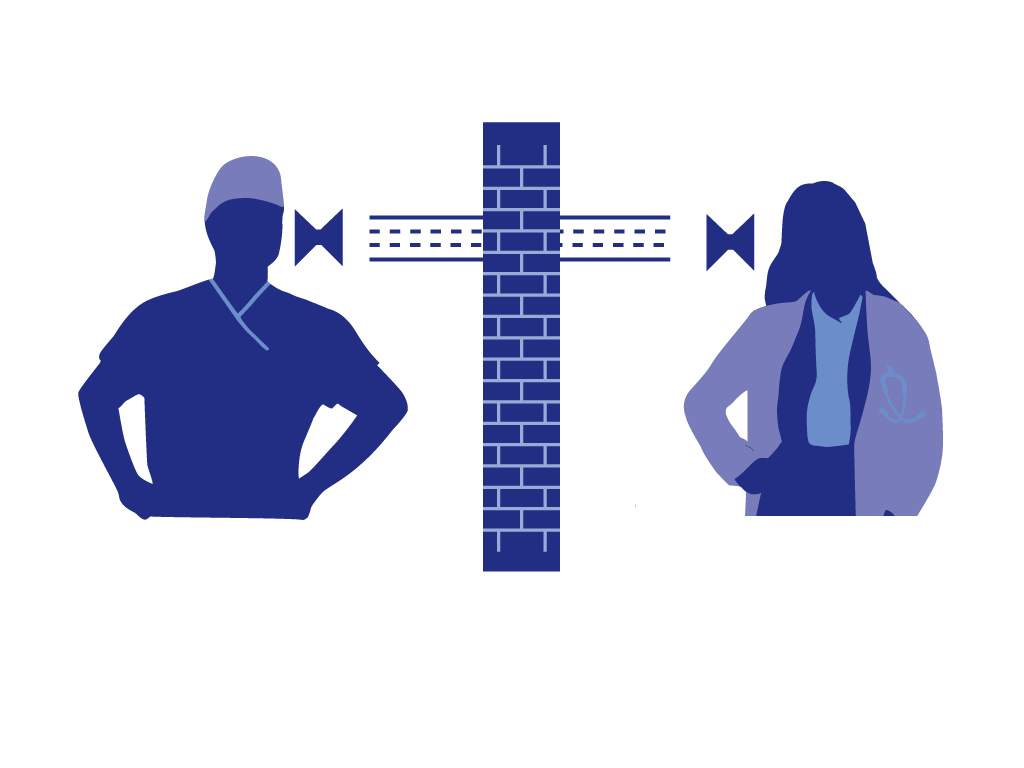 Interruptions
Task absorption
Verbal abuse
Fatigue
Not following plan of care
Ambiguous orders or directions
Change in team members
Work load
5
Communication Breakdowns Cause Treatment Delays3
Root Causes of Treatment Delays (1995-2004)
6
Communication Breakdowns Cause Infection-Associated Events3
Root causes of infection-associated events (2005)
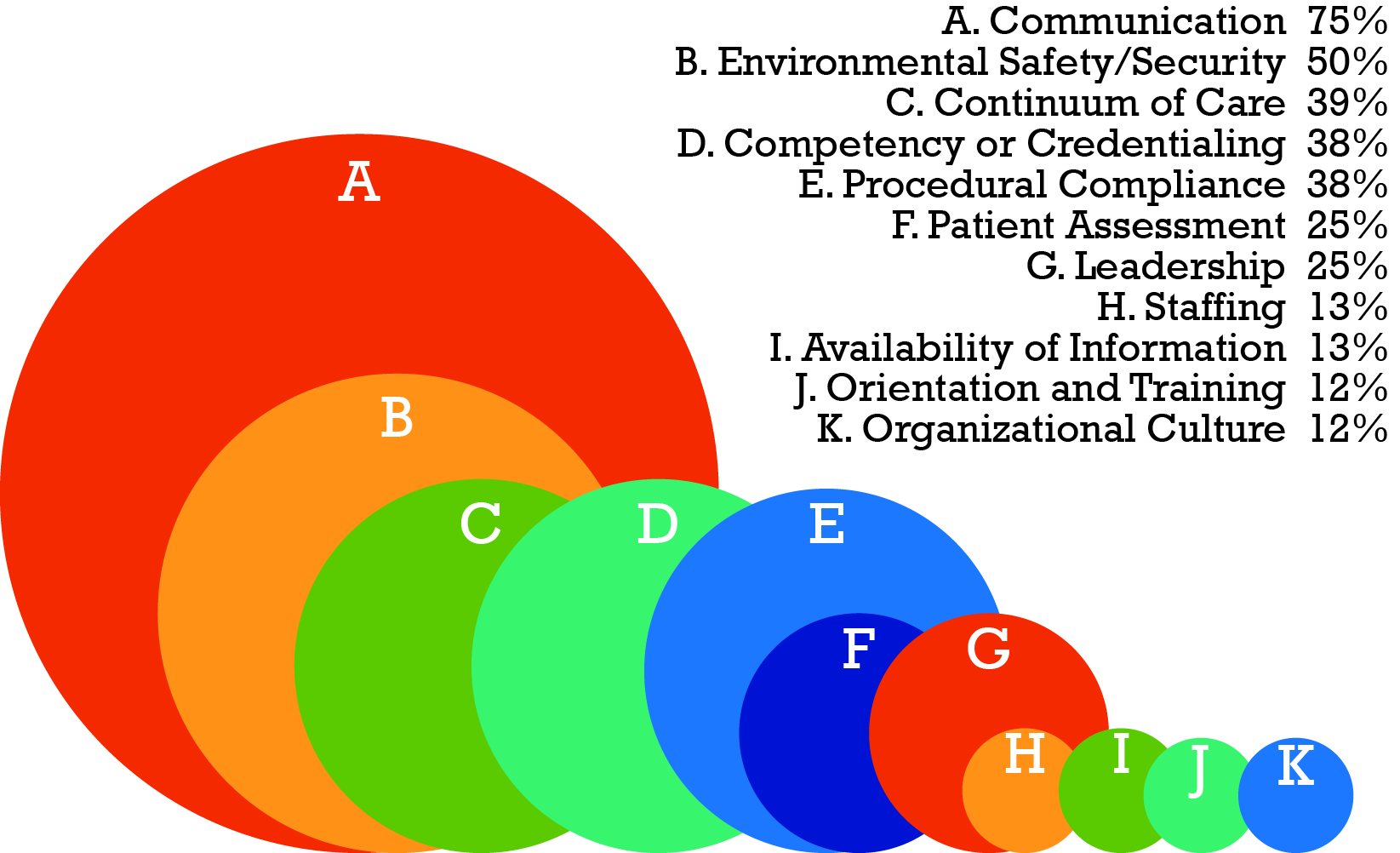 7
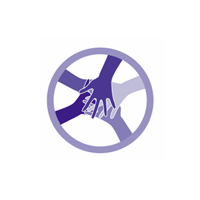 Exercise
Think of a defect that has occurred in your unit due to a communication breakdown.

Using the standards of effective communication, list three or four ways in which communication could be improved to reduce the risk of similar defects occurring.
8
Barriers to Team Effectiveness1
Team Composition
Inconsistency in team membership
Lack of role clarity
Defensiveness
Conventional thinking
Conflict
Fatigue
Complacency
Varying communication styles
 Personality
Working Conditions
Lack of coordination or follow up
Distractions
Misinterpretation of cues
Hierarchy
Physical proximity
Shift changes
Resources
Lack of time
Workload
Processes
Technology
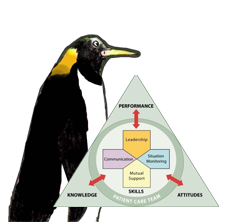 9
As seen in TeamSTEPPS®
Positive Outcomes of Effective Teamwork on Health Care4
Reduced length of stay 
Higher quality of care
Better patient outcomes
Greater ability to meet family member needs
Improved patient experience with care scores
Lower nurse turnover
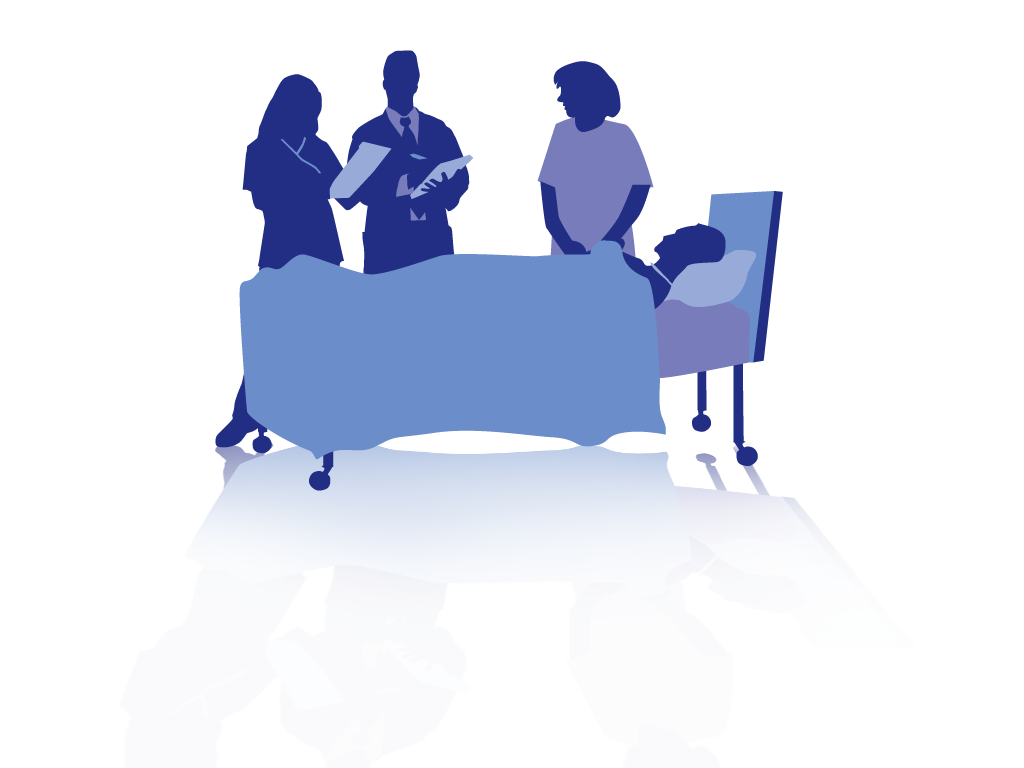 10
Shadowing
Helps: 
Team members gain perspective of other roles
Identify issues affecting teamwork and communication that may affect patient care, patient care delivery, and outcomes

Who should shadow?
Unit teams using CUSP
Staff of patient care units where culture scores indicate a poor score in teamwork and safety
Units with little collaboration between disciplines
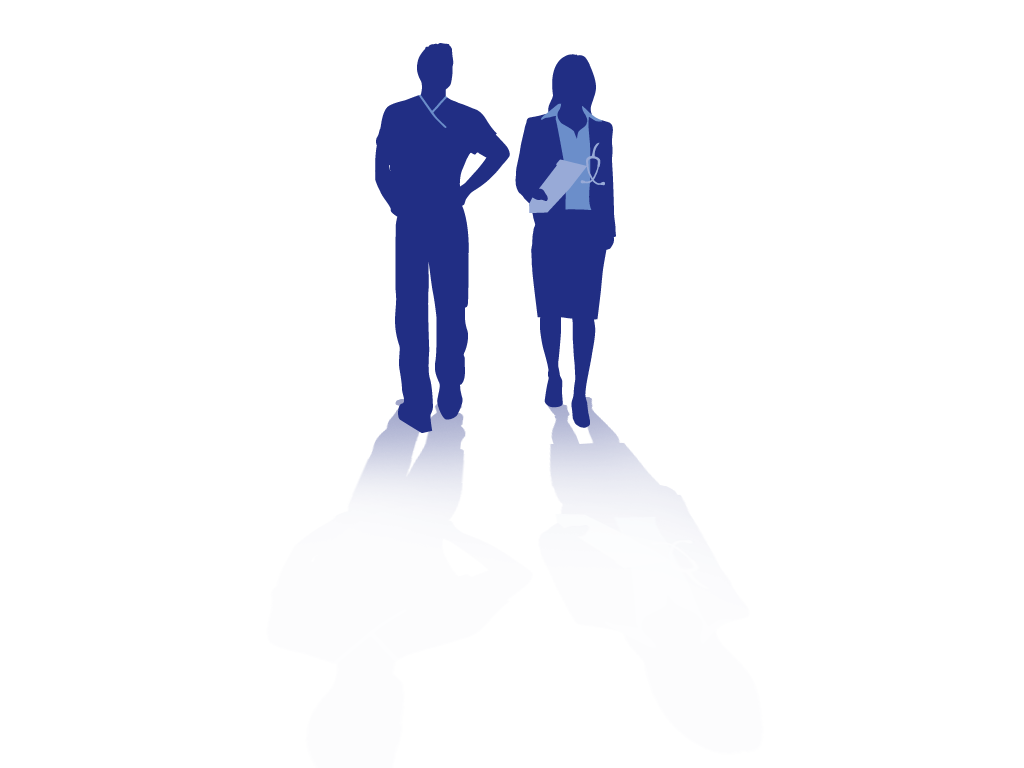 11
Daily Goals Checklist
This tool is used by team members to improve communication among the patient’s care team and family members regarding the patient’s plan of care
 The checklist provides a care plan that prompts health care staff to focus on tasks to accomplish that day to safely progress the patient closer to discharge
People and organizations that create explicit objectives, and provide feedback toward goals, achieve more results than groups that do not communicate defects
Discussion during rounds is divergent (brainstorming) rather than convergent (following an explicit plan)
12
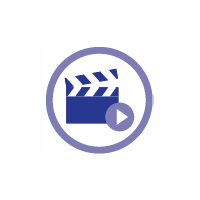 Daily Goals
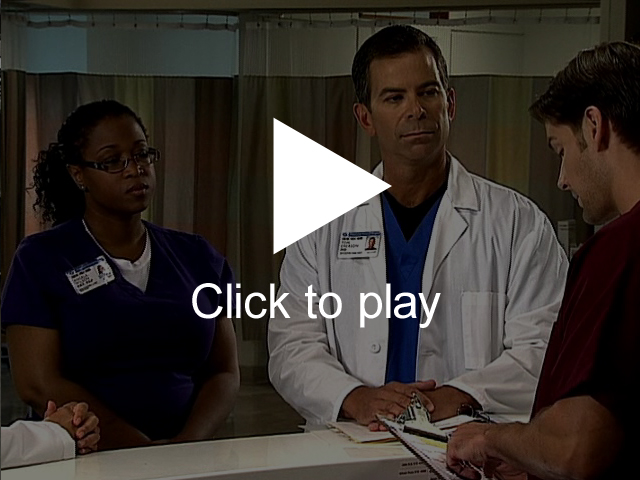 13
How to Use the Daily Goals Checklist
Be explicit
Ask important questions:
What needs to be completed for discharge?
What do we hope to accomplish? 
What are patients’ greatest safety risks?
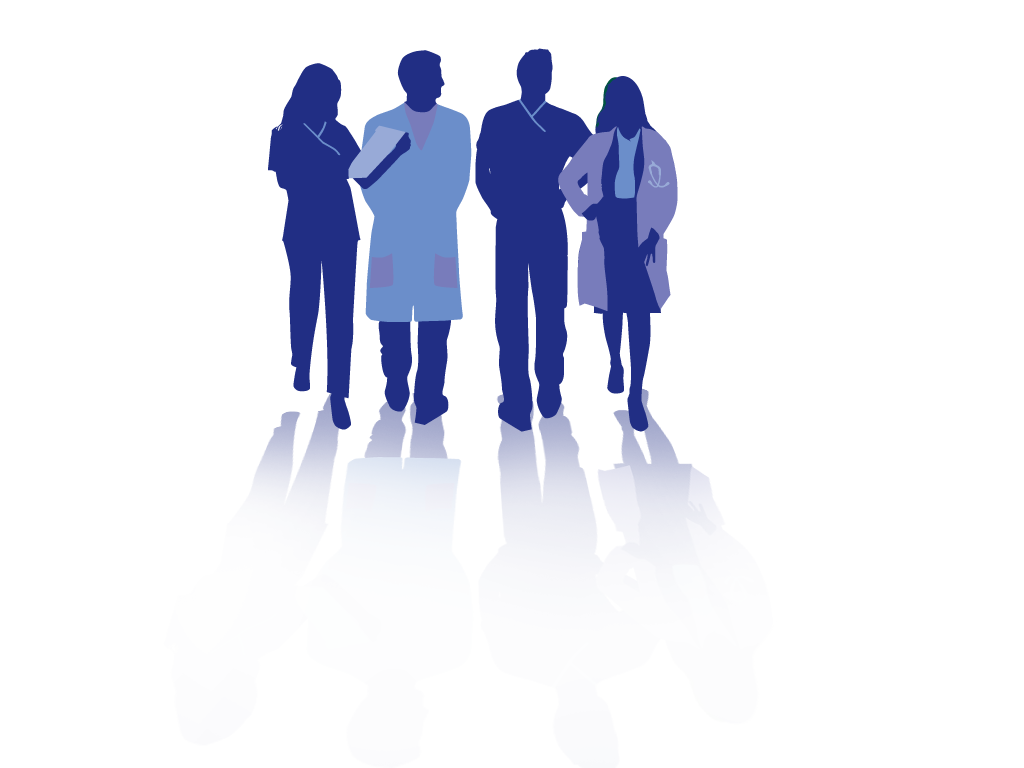 14
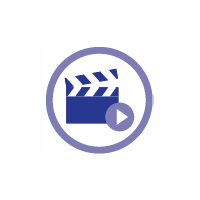 Using the Daily Goals Checklist
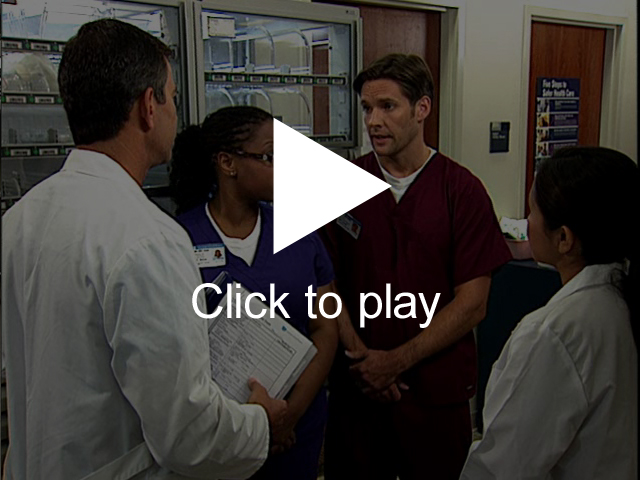 15
Selected TeamSTEPPS Tools1
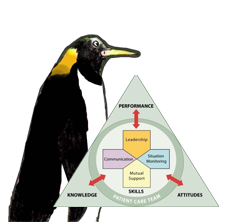 16
As seen in TeamSTEPPS®
Briefing1
A briefing is a discussion between two or more people, often a team, using succinct information pertinent to an event.

A briefing immediately: 
Maps out the care plan
Identifies each team member’s role and responsibilities
Heightens awareness of the situation
Permits the team to plan for the unexpected
Allows team members’ needs and expectations to be met
Sets the tone for the day
Encourages team members’ participation
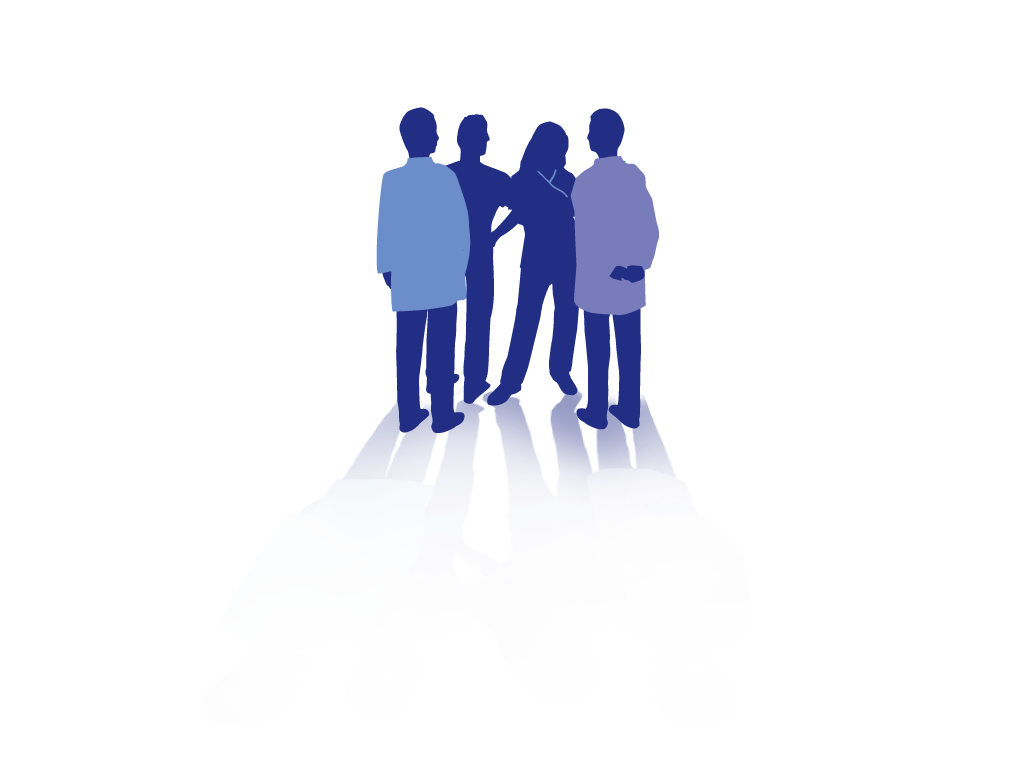 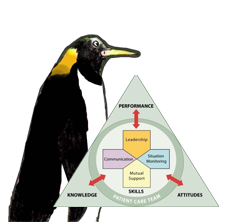 17
As seen in TeamSTEPPS®
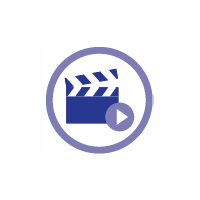 Briefing in Action
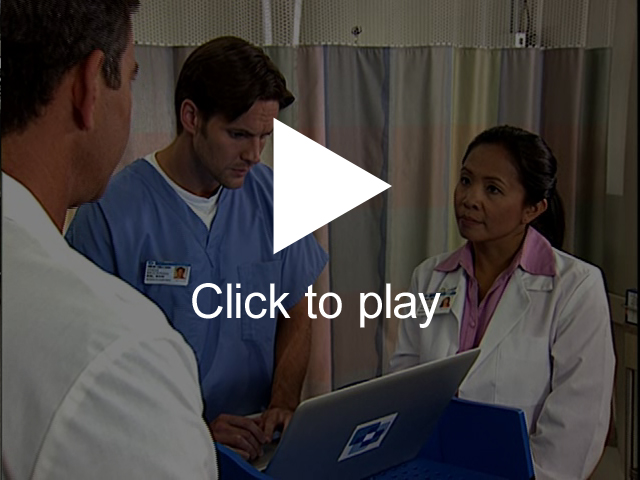 18
Huddle1
Employs ad hoc planning to re-establish situational awareness, reinforce plans that are already in place, and assess any need to adjust the plan
Gathers team members to review patient data and decide on a course of action
Can be requested by any team member at any time 
Uses the SBAR tool frequently
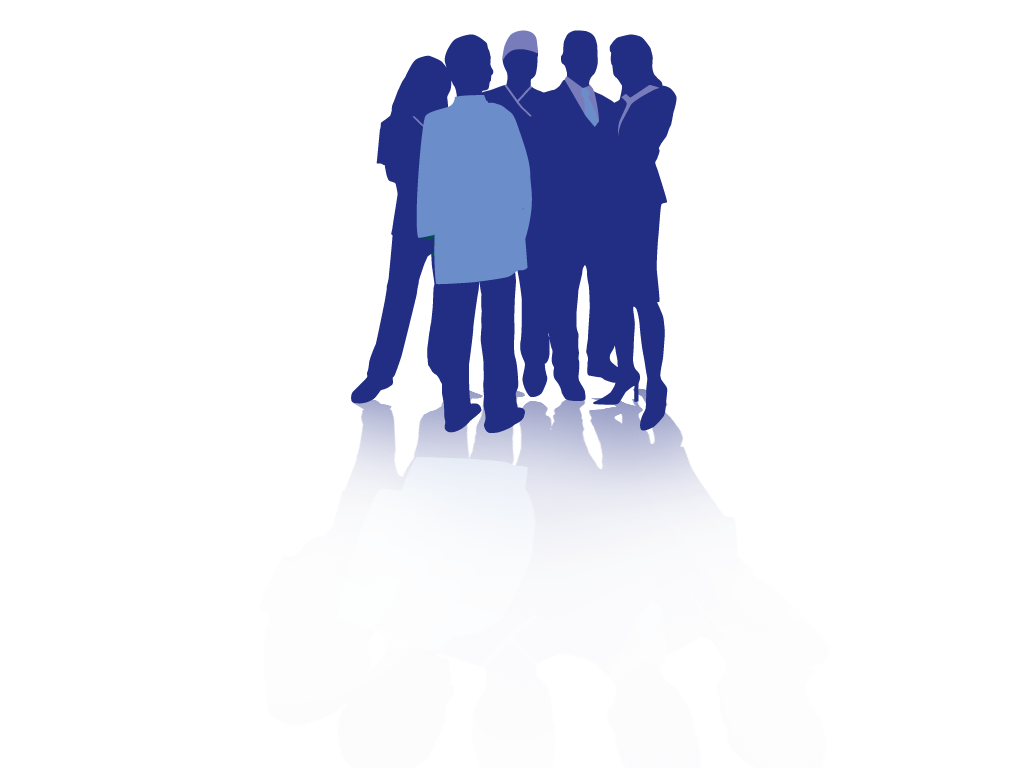 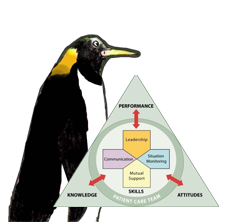 19
As seen in TeamSTEPPS®
Debriefing1
Informal information exchange session designed to improve team performance and effectiveness after each review. Debriefings answer:
What went well?
What should change?
What do we need to adjust?

Debriefing Checklist:
Is communication clear?
Are roles and responsibilities understood?
Is situational awareness maintained?
Is the workload distributed equally?
Is task assistance requested or offered?
Were errors made or avoided?
Are resources available?
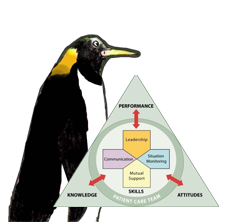 20
As seen in TeamSTEPPS®
STEP1
Status of the patient
Team members
Environment
Progress toward goal
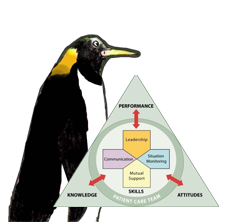 21
As seen in TeamSTEPPS®
I’M Safe1
I		=		Illness
M		=		Medication
S		=		Stress
A		=		Alcohol and Drugs
F		=		Fatigue
E		=		Eating and Elimination
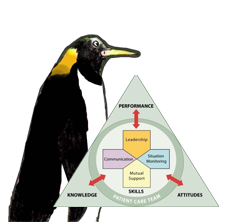 22
As seen in TeamSTEPPS®
Task Assistance1
Team members protect each other from work overload situations
Effective teams place all offers and requests for assistance in the context of patient safety
Team members foster a climate where it is expected that assistance will be actively sought and offered
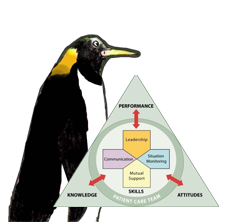 23
As seen in TeamSTEPPS®
Feedback1
Timely—given soon after the target behavior has occurred
Respectful—focus on behaviors, not personal attributes
Specific—be specific about what behaviors need correcting
Directed toward improvement—provide directions for future improvement
Considerate—consider a team member’s feelings and deliver negative information with fairness and respect
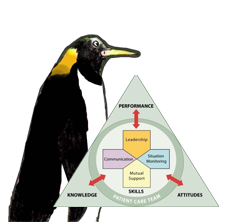 24
As seen in TeamSTEPPS®
Advocacy and Assertion1
Advocacy and assertion are used to support the patient when a team member’s viewpoints do not coincide with those of the decision maker   
When advocating for the patient, team members should assert their opinion in a firm and respectful manner, providing evidence or data to support their concerns  
 An assertive statement should: 
	- Open the discussion
	- State the concern 
	- State the problem—real or perceived
	- Offer a solution 
	- Obtain an agreement
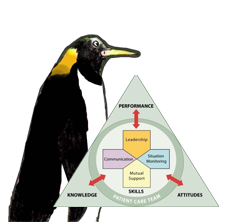 25
As seen in TeamSTEPPS®
Two-Challenge Rule1
Used when there is an information conflict and an initial assertion is ignored
Rule requires team members to state their observation at least twice to ensure that their interests and observations are being addressed
The Two-challenge Rule empowers any team member to stop the action if he or she senses, or discovers, an essential safety breach that hinders patient well-being
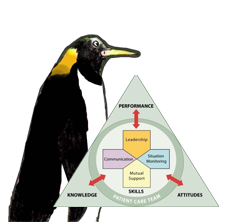 26
As seen in TeamSTEPPS®
DESC Script1
A constructive approach for handling and managing personal conflict, the DESC script helps unit teams resolve these disputes .

Describe the specific situation
Express your concerns about the action
Suggest other alternatives
Consensus should be stated
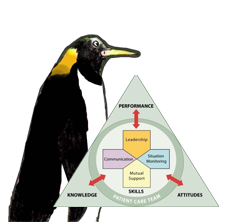 27
As seen in TeamSTEPPS®
CUS1
I am CONCERNED!
I am UNCOMFORTABLE!
This is a SAFETY ISSUE!
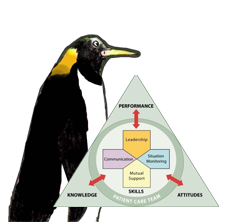 28
As seen in TeamSTEPPS®
Collaboration1
Achieves a mutually satisfying solution resulting in the best outcome

Win-Win-Win for patient care team (includes the patient, team members, and team)

Commitment to a common mission

Meet goals without compromising relationships
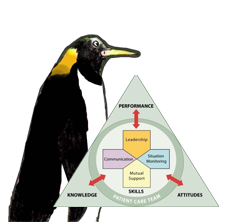 29
As seen in TeamSTEPPS®
SBAR1
Provides a framework for effective communication between team members for the following information:

Situation―What is happening with the patient?
Background―What is the clinical background or context?
Assessment―What do I think the problem is?
Recommendation―What would I recommend?
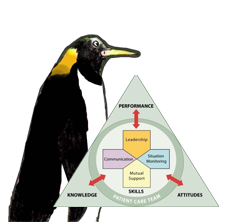 30
As seen in TeamSTEPPS®
Call-Out1
A  strategy used to communicate critical information to all team members to prepare them for the upcoming procedures.

Informs all team members simultaneously 
Helps team members anticipate next steps 
Directs responsibility to a specific individual accountable for carrying out the task
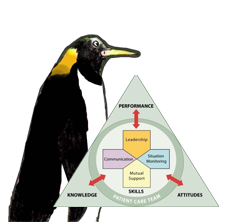 31
As seen in TeamSTEPPS®
Check-Back1
A strategy that ensures that messages are received.
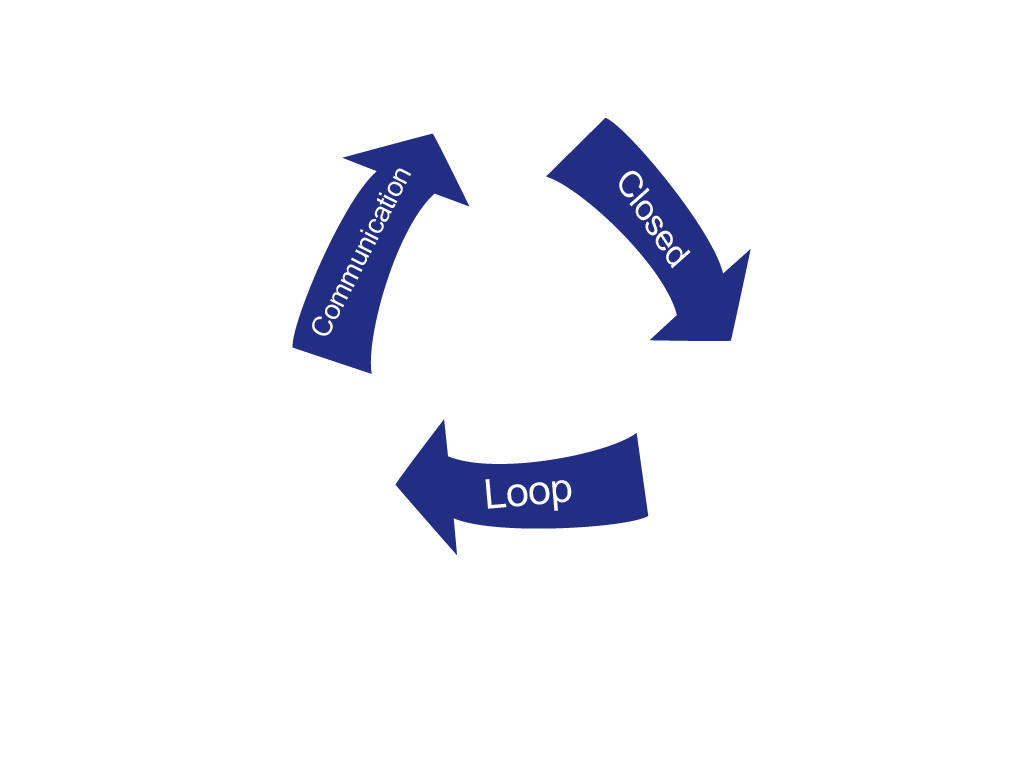 Sender initiates message
Receiver accepts message, provides feedback confirmation
Sender verifies message was received
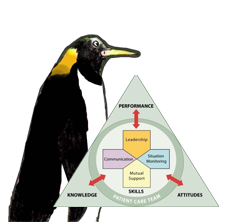 32
As seen in TeamSTEPPS®
Handoff1
Transfer of information, along with authority and responsibility, during transitions in care across the continuum, and includes an opportunity to ask questions, clarify, and confirm 
Tool used: I PASS the BATON
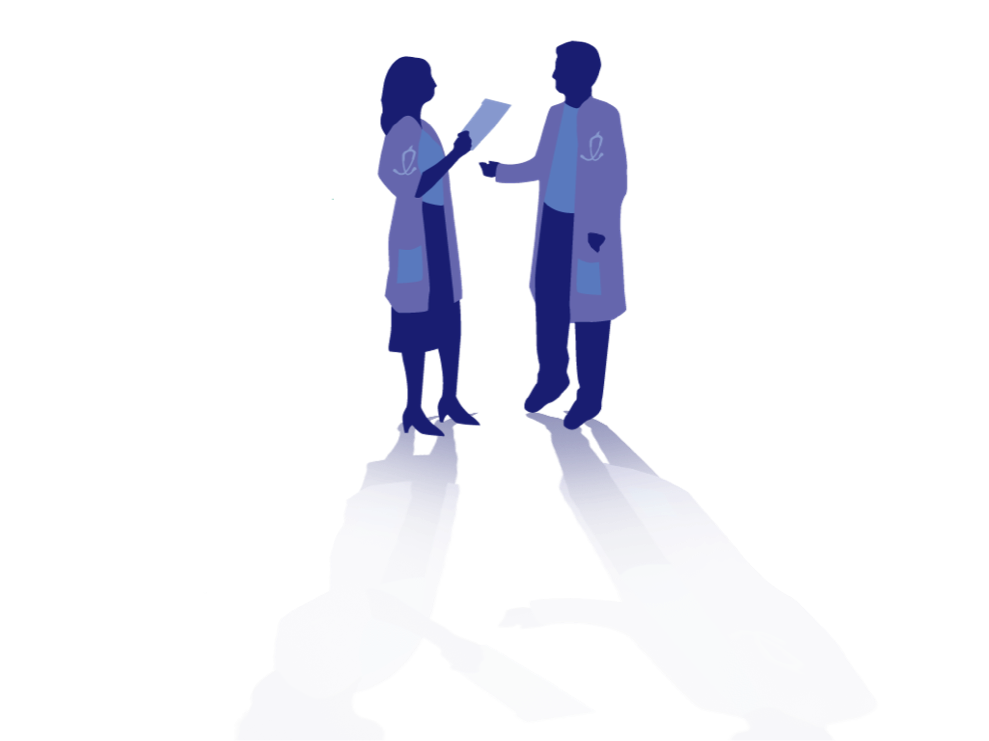 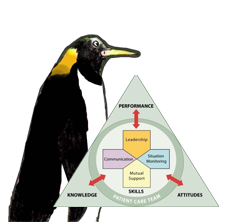 33
As seen in TeamSTEPPS®
I PASS the BATON1
Introduction
Patient
Assessment
Situation
Safety Concern
	(the)
Background
Actions
Timing
Ownership
Next
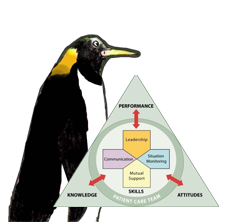 34
As seen in TeamSTEPPS®
Situational Awareness1
When team members use situational awareness, they:

Know the game plan through briefings and team management (e.g., workload and workflow management, task coordination, policies, and procedures)
Have an understanding of what’s going on and what is likely to happen next
Check-back and verify information
Provide ongoing updates–briefings, call-outs, and check-backs
Implement team huddles
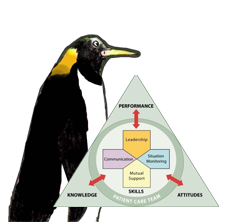 35
As seen in TeamSTEPPS®
Implement Teamwork and Communication: What the Team Needs To Do
Identify opportunities to improve teamwork and communication by reviewing barriers the team identified while learning from a safety defect
Discuss with frontline providers how and where they want to improve communication 
Select a tool that best addresses providers’ concerns
Use teamwork and communication tools and incorporate them into team meetings and other relevant project processes
36
Summary
Effective communication plays an integral role in the delivery of high-quality, patient-centered care  
Barriers to efficient teamwork and communication influence the outcomes of the unit team  
Research supports the connection between communication errors and patient care delivery 
CUSP and TeamSTEPPS employ successful tools and strategies that unit teams can implement to improve the effectiveness of teamwork and communication on their units
37
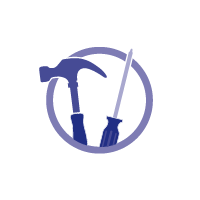 Additional CUSP Tools
Morning Briefing
Observing Patient Rounds
Team Check-up Tool
38
References
Agency for Healthcare Research and Quality, Department of Defense. TeamSTEPPS.  Available at http://www.ahrq.gov/professionals/education/curriculum-tools/teamstepps/index.html 
(Adapted from) Dayton, E, Henriksen, K. Joint Commission Journal of Quality and Patient Safety. 2007 Jan;33(1):34-47. 
Joint Commission on Accreditation of Healthcare Organizations. Sentinel Events Statistics.  Root Causes of Sentinel Events, 2005. www.jointcommission.org/sentinel_event.aspx  
Shortell SM, Marstellar JA, Lin M et al. The role of perceived team effectiveness in improving chronic illness care. Med Care 2004 Nov; 42:1040-1048.
39